Эскизные проекты социальных объектов из деревянных конструкций, выполненные в программе SEMA.
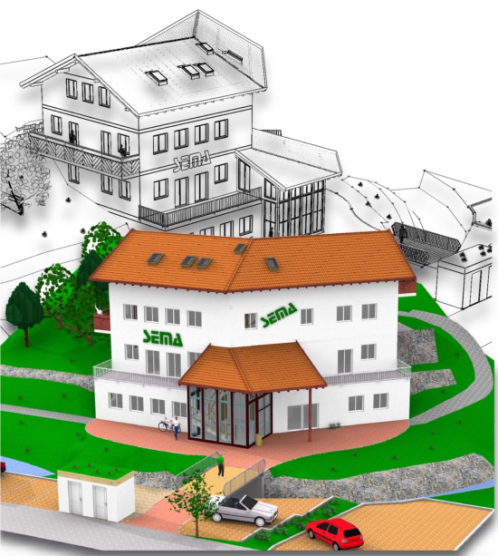 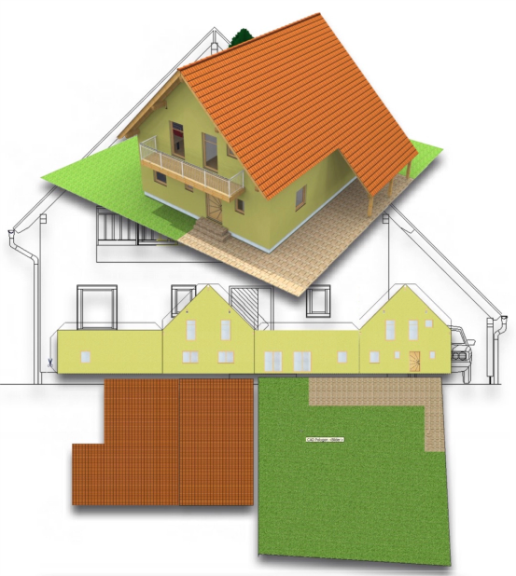 Реализация проектов направлена на решение следующих задач
Развитие сельских территорий
Развитие придорожной инфраструктуры
Развитие отрасли малоэтажного строительства
Обеспечение временным и постоянным жильем различных категорий граждан
SEMA позволяет вести проектирование от идеи до рабочей документации в различных направлениях деревянного домостроения
Каркасное
Брусовое
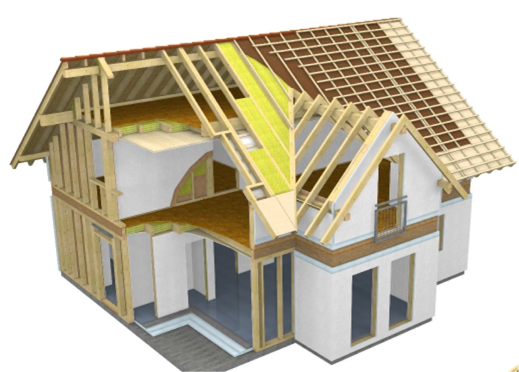 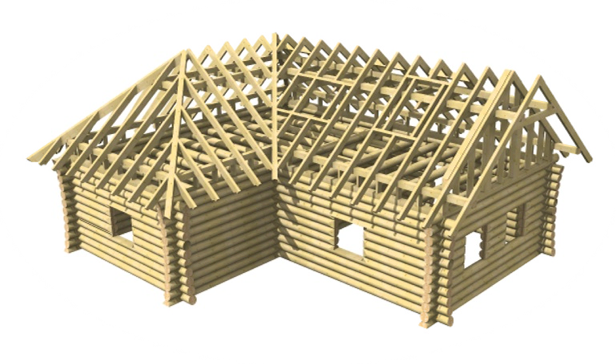 Панельно-каркасное
Рубленое/оцилиндро-ванное бревно
С применением станков и без
Объекты здравоохранения
Фельдшерско-акушерский пункт
План этажа
3d-визуализация
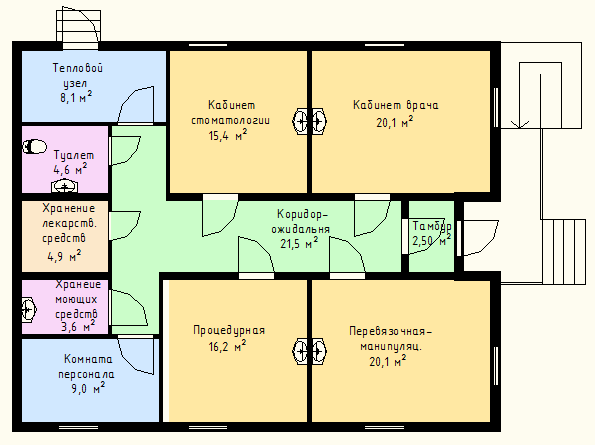 Аксонометрия этажа
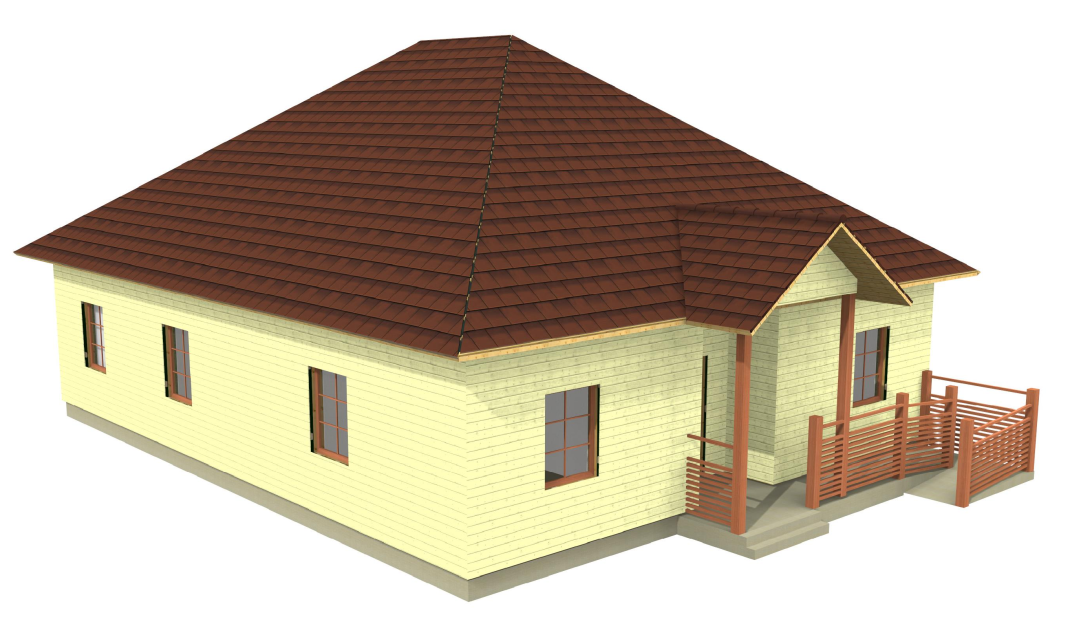 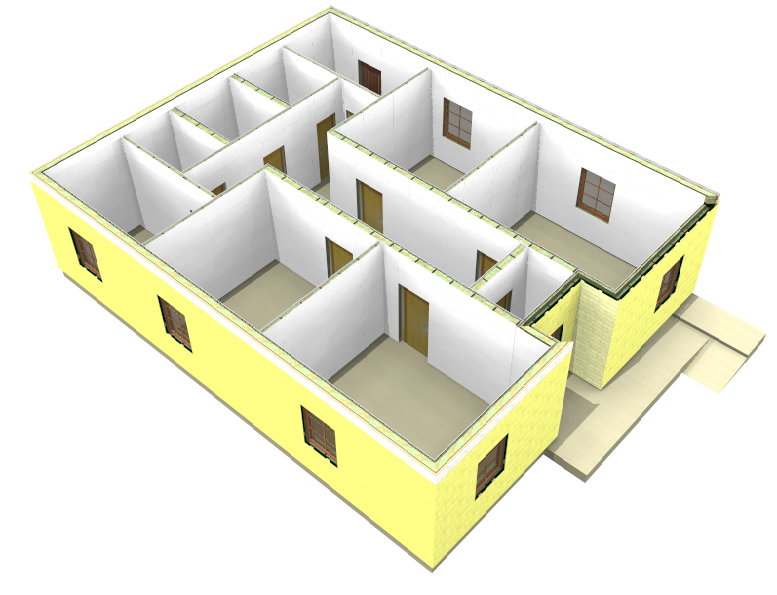 Фельдшерско-акушский пункт с квартирой для фельдшера
План этажа
3d-визуализация
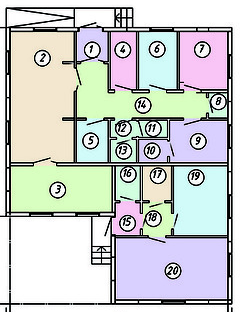 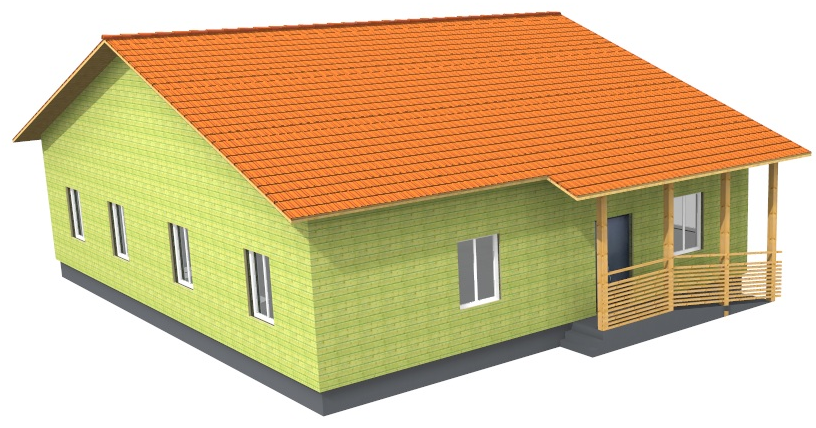 Аксонометрия этажа
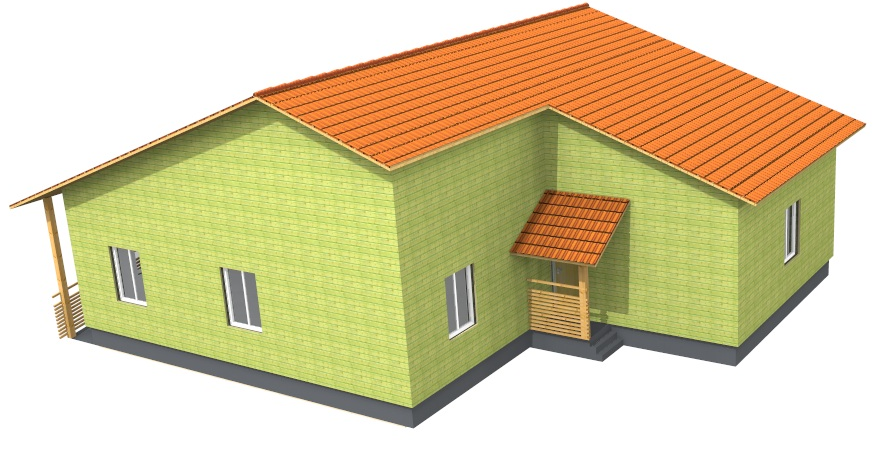 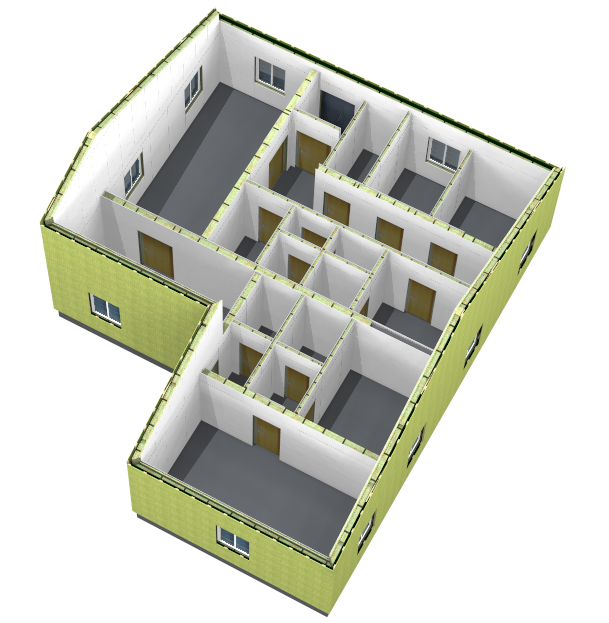 Объекты социальной защиты
Дом для обеспечения жилыми помещениями детей-сирот
План этажа
3d-визуализация
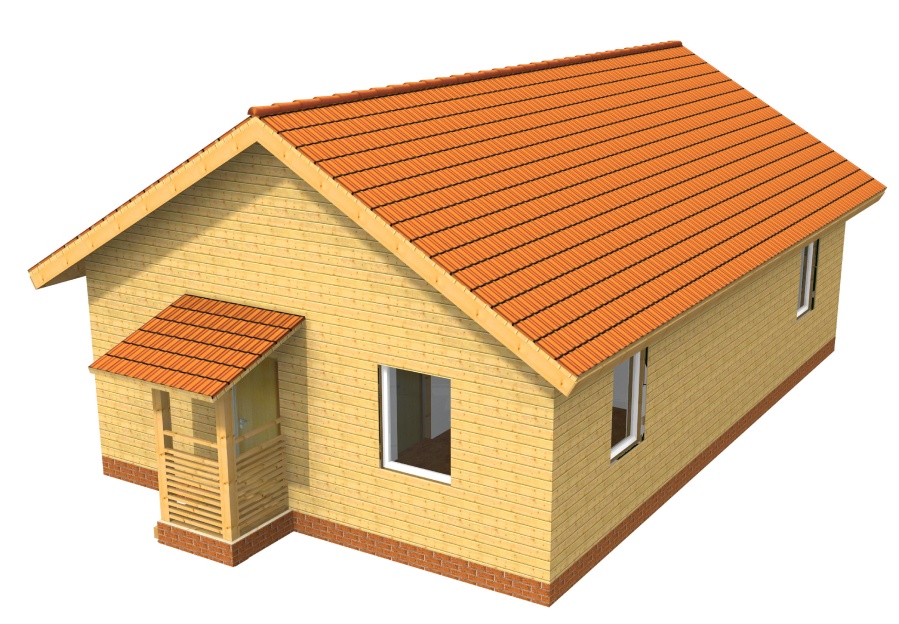 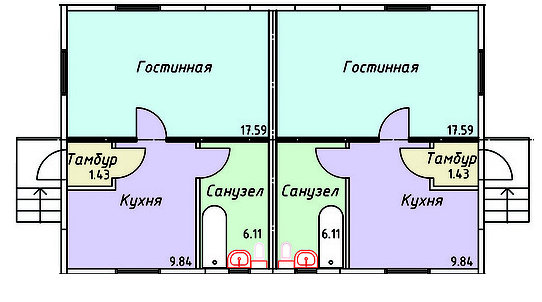 Аксонометрия этажа
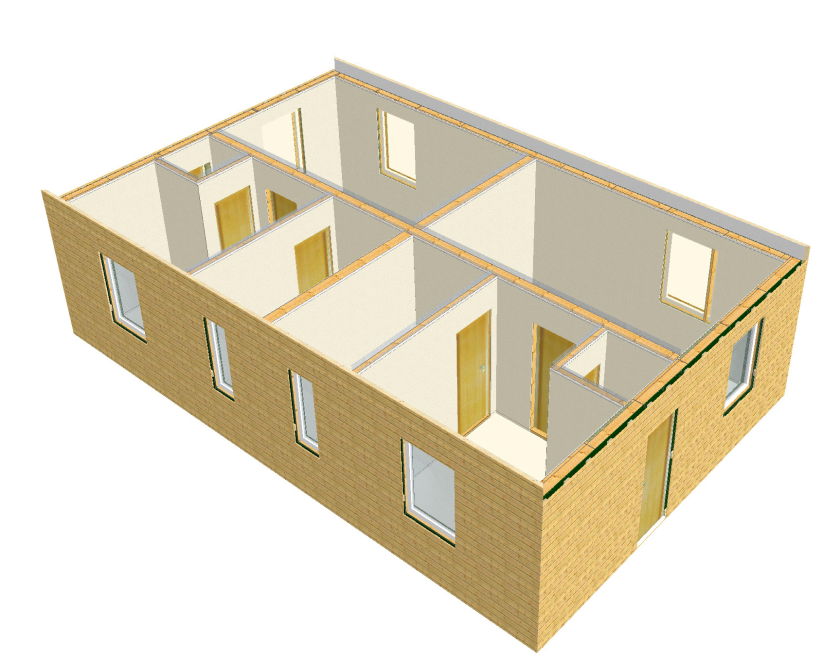 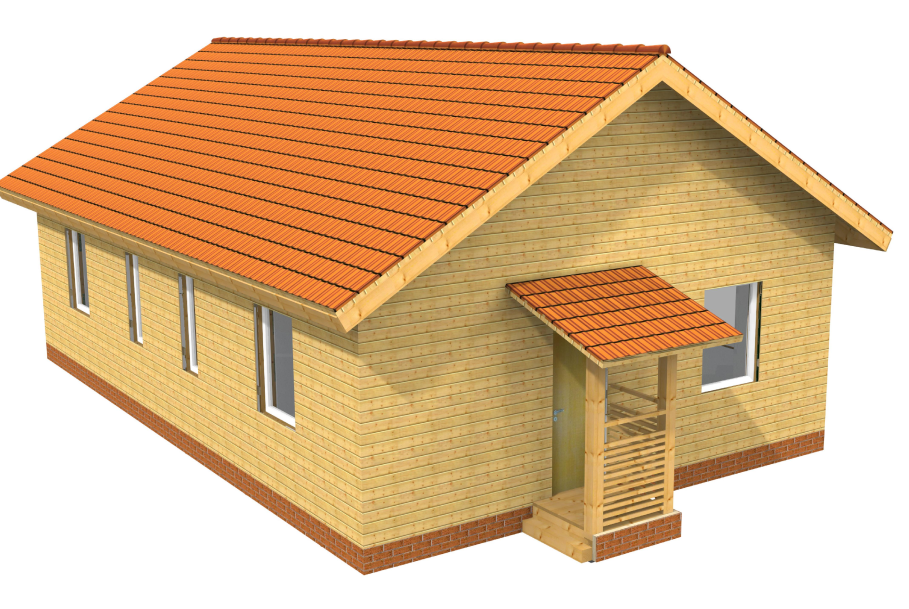 Восьмиквартирный жилой дом
План I этажа
3d-визуализация
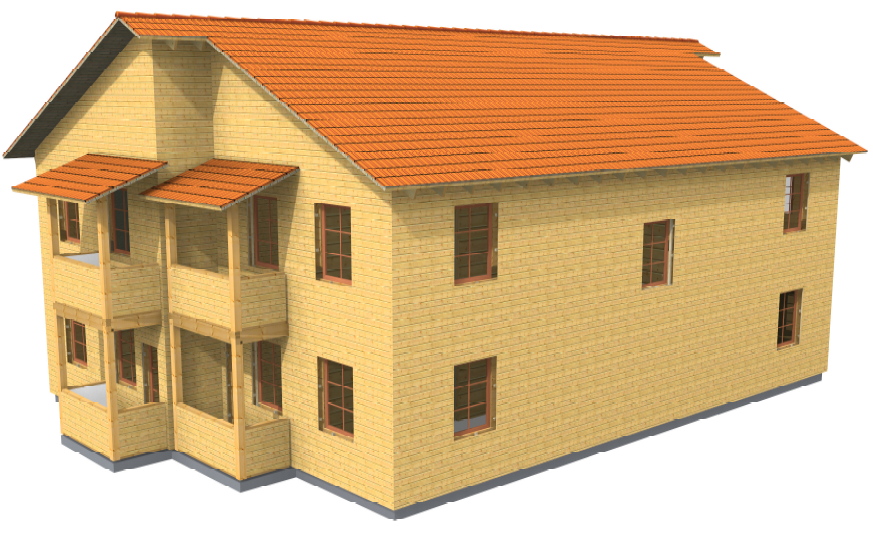 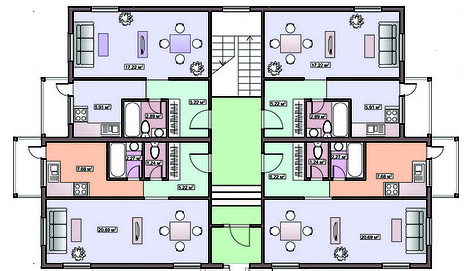 План II этажа
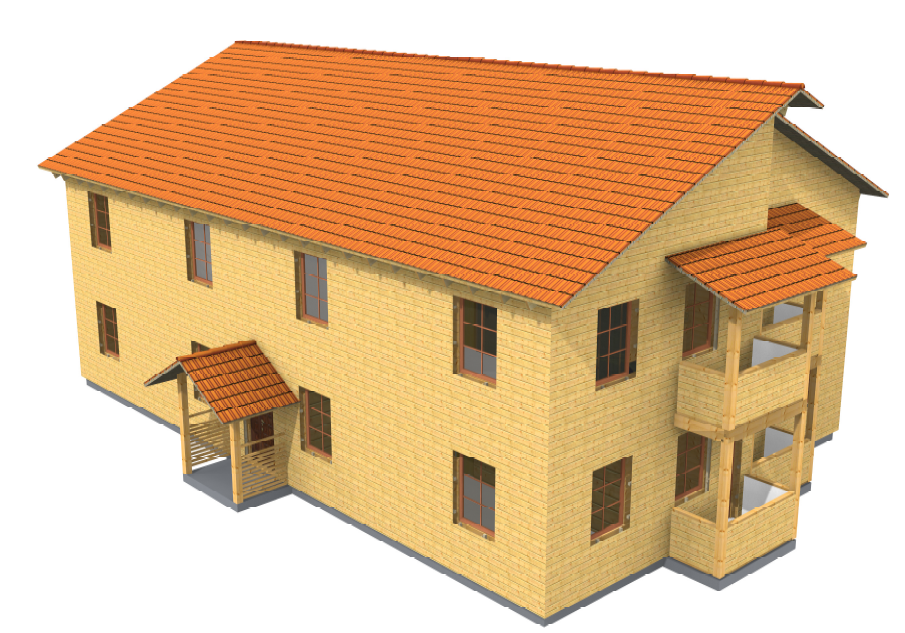 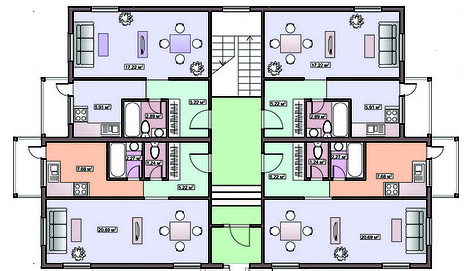 Гостиница, мотель, пункт временного размещения вынужденных переселенцев.
План секции
3d-визуализация
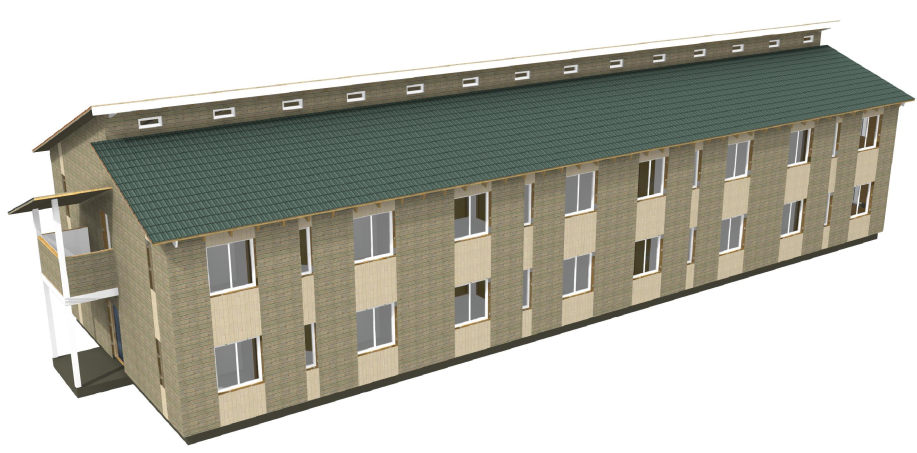 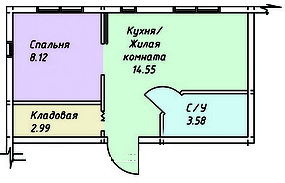 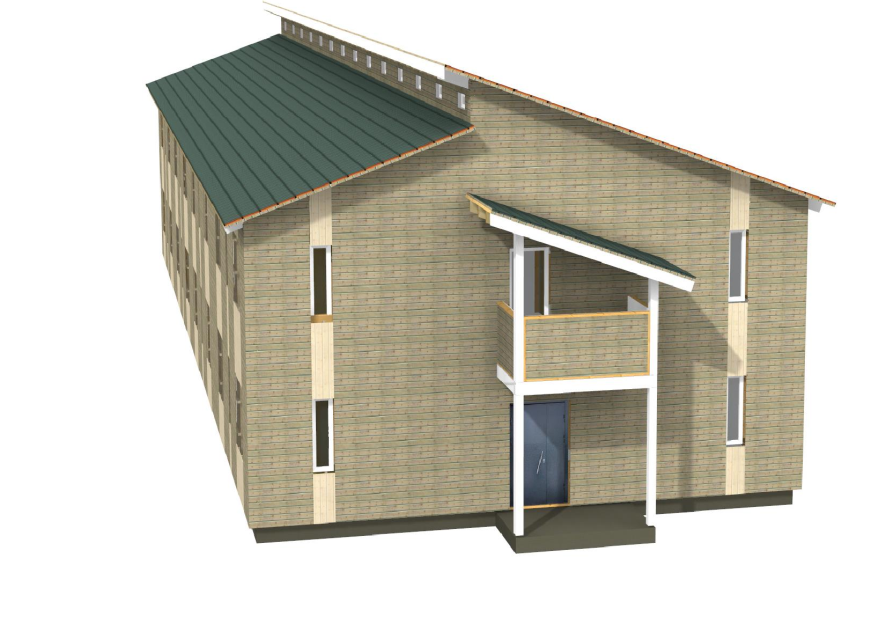 План этажа
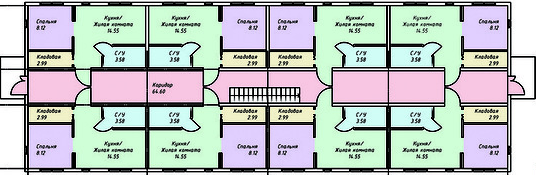 Объекты образования
Детский сад на 80 мест
3d-визуализация
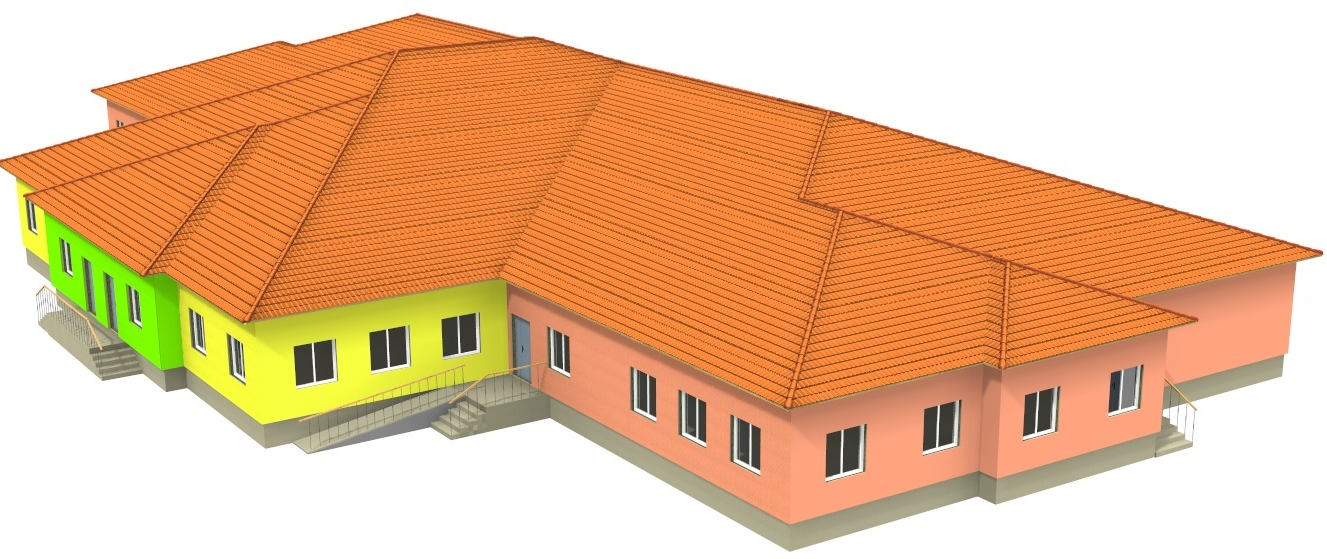 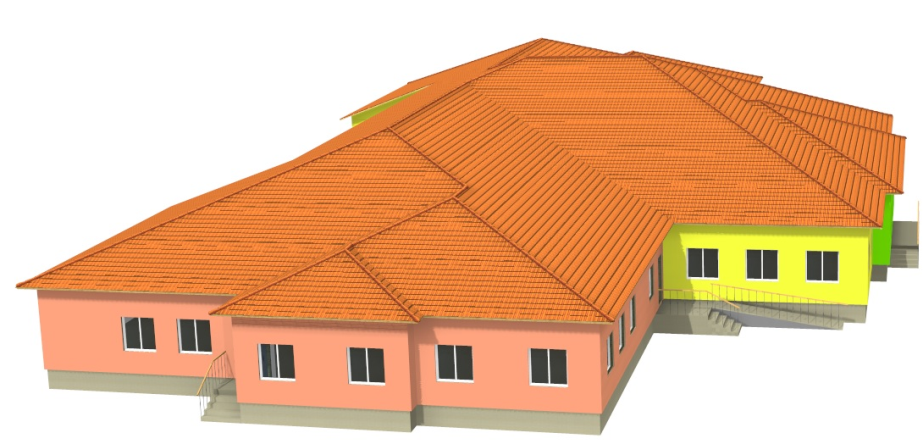 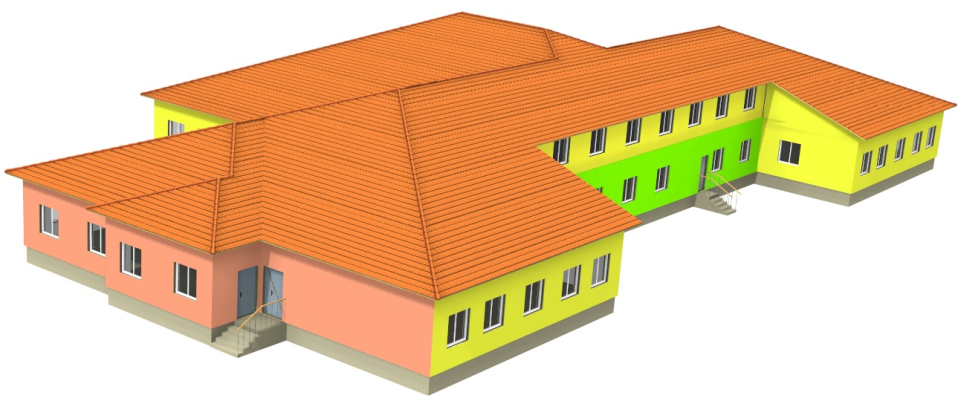 План I этажа
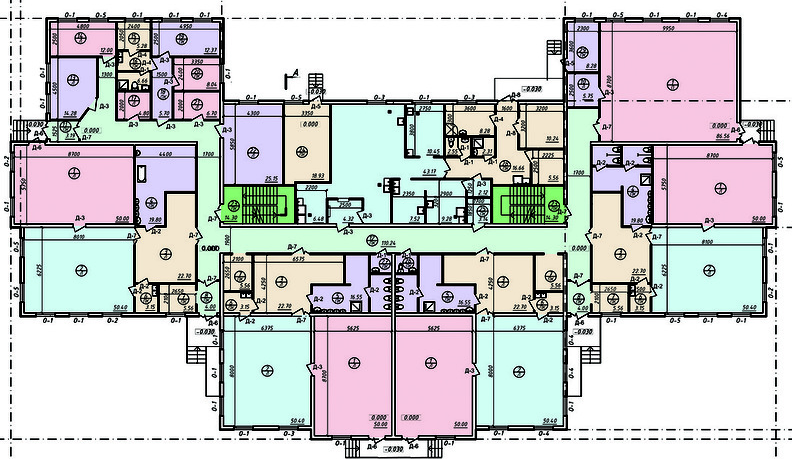 План мансарды
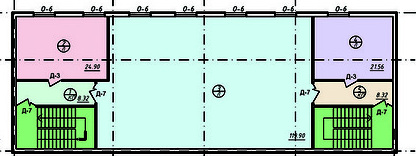 Развитие придорожной инфраструктуры
Придорожное кафе
План I этажа
План II этажа
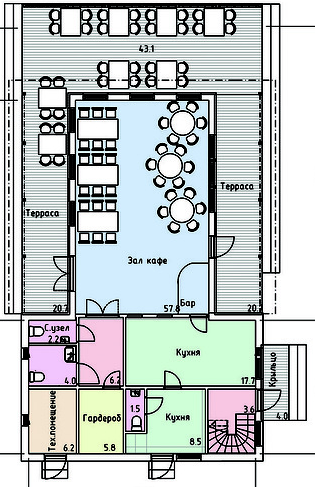 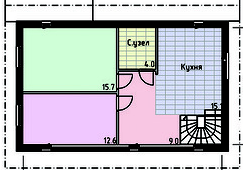 3d-визуализация
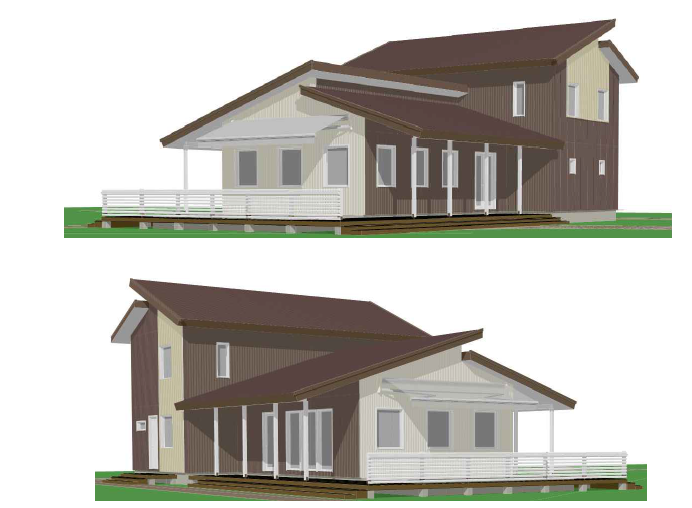 Все проекты созданы для реализации различных федеральных программ для создания общедоступной базы эскизных, а в дальнейшем и рабочих проектов.
Спасибо за внимание!
Инженер  ООО «Проект 2002»
г. Череповец, Советский пр. 99а, оф. 303
Ефимова Ксения Андреевна
8-921-059-99-59
(8202) 20-56-97